Language Technology
Half-Days 2021
2021
[Speaker Notes: Solid colours: ‘       ‘
Background shades: ‘         ‘]
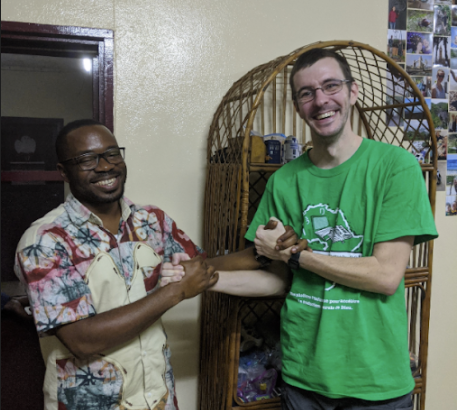 The Team:NGONO Louis Pascaland Matthew Lee
A Guide to Working with Me (Matthew Lee)
ADHD
While on furlough, I was diagnosed with Adult ADHD. 
(Most of you weren’t surprised.)
This is not adult-onset ADHD, it just means that some of my struggles have persisted into adulthood. Note: They lower the bar for diagnosis for adults because you have probably learned to mask or work around some symptoms by now.
The medication that I can get in Cameroon is less effective than what I had in the states.
Differently-Abled
The “superpower” of hyperfocus makes me effective in research and complex problem-solving. It also helps me to focus clearly and function in a crisis situation.
The “kryptonite” of split focus makes it very hard to start or finish work that is uninteresting.
Differently-Abled
Time blindness and lack of internal motivation keep me from realizing how long a task is taking, has taken, or how long I have put it off.
I have no internal meter for judging priority and acting appropriately.
Because of a catastrophic burnout before Wycliffe that changed my personality, I no longer have much of the anxiety that cripples many folks with ADHD.
Motivation
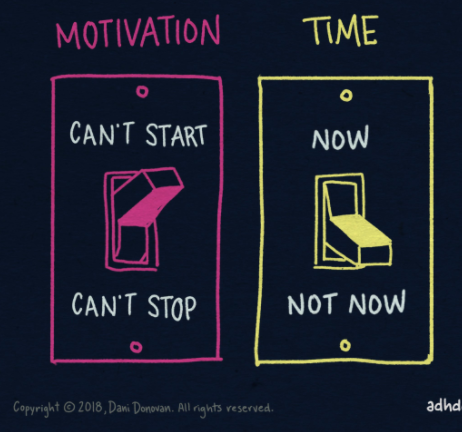 From: https://twitter.com/danidonovan/status/1148720594361430016/photo/4
Motivation
I may struggle to start tasks that don’t trigger me.
It’s even harder to finish these because, SQUIRREL (anything else may trigger me)!
I may struggle to stop tasks that do trigger me.
It’s hard to finish these because of the rabbit trails and because perfectionism sets in over “pointless” details. 
Breaking free of either tendency (without help or medication) takes massive emotional energy and may require a recovery time after.
Positive and Negative Factors
Is it interesting? 	Yes: 10x
	Is it related to my field? 	Yes: 5x
	Am I the right person to be asking? 	No: 0.01x 
	Does in involve research? 	Yes: 5x
	Does it involve finance? 	Yes: 0.01x
Have I ever done this? 	No: 5x
	Has anyone ever done this?  	No: 30x
Do I need to learn new skills? 	Yes: 3x
	Do I already have some related skills?	Yes: 3x
	Do I have any of these skills (overwhelming)? 	No: 0.2x
Positive and Negative Factors
Is it currently after 9am? 	Yes: 2x, No: 0.3x
Is someone else better equipped to do this? 	Yes: 0.2x, No: 2x
Are you willing to work through the process with me? 	Yes: 50x
	Do you want to learn how to do it? 	Yes: 50x
Can the result be re-used in the future? 	Yes: 5x
Is it repetitive? 	Yes: (see below)
	If repetitive, are you asking me to automate it? 	Yes: 5x, No: 0.01x
Is there a deadline? 	Urgent: 10x, Long-term: 2x, No 0.0001x
Positive and Negative Factors
Sidenote:
This is not a refusal to do un-interesting tasks or a rational judgement of their merits.
I simply may need to lean on some external motivation (deadlines, reminders, or pressure).
Time
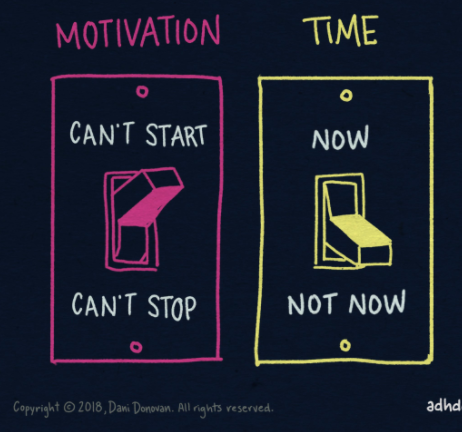 From: https://twitter.com/danidonovan/status/1148720594361430016/photo/4
[Speaker Notes: I have 2 time periods, “Now” or “Not Now”.]
“Now” and “Not Now”
When my wife says “Dinner will be ready in 5 minutes”, I hear “Dinner is NOT NOW”.
Working with You on a Project
Completion
Phase
Research 
Phase
[Speaker Notes: Let’s look at the extreme cases.]
Working with You
Sidenote:
If you want to learn part or all of the process, please stick around.
Seeing your interest and learning together provide extra motivation.
The result will be better if I can ask you questions along the way rather than guessing, and I won’t obsess on small things that don’t matter to you.
I will tell you if there are processes you don’t need to follow.
Working Alone on a Project (with a Deadline)
Rabbit
Trail
Learning a 
New Skill
Initial 
Research 
Phase
Completion
Phase
(Expected Completion)
Stated Deadline
[Speaker Notes: Research Phase (Getting an Idea of what will be required)
Rabbit Trail, AKA Research Composting
Learning a new skill I will need to compete the project
Completion Phase, Notice that it goes off the chart.

This works most of the time, except if someone has an earlier completion date in mind that they said, and then I accidentally end up stressing them out.]
Working Alone on a Project (No Deadline)
Initial 
Research 
Phase
I see you in the hallway.
Conclusions
I am much better at responding to your expressed needs than mind-reading.
I work best supporting your initiative (making you look good) rather than being in charge.
If I express reservations about an idea, this is not intended as a personal attack. 
I’m quite opinionated, but I don’t tend to complain unless I’m willing to offer an alternative and help.
Please tell me if I overstep.
Conclusions
If you stick around, I’ll be motivated to help faster, even if the task doesn’t trigger my interests.
Please communicate your expectations and timeframe clearly, and I will do my best to fit in your project.
(If possible, please tell me a reasonable expected time, rather than the final deadline that will stress you out.)
If a workshop or presentation is scheduled, I will give 110% to be ready for it just-in-time.
Conclusions
If I haven’t done what you asked me, it’s not because I don’t like you. Don’t be afraid to remind me (repeatedly).
Because I tend to feed off your motivation, tasks presented in person tend to trump those sent by email. 
When I am working with someone, I don’t tend to check my email, so try to call me or stop by.
No response to your message tends to mean that I have no idea how to respond or start.
What can LangTech do?
22
Computers by Frank Herbert
What do such machines really do? 
They increase the number of things we can do without thinking. 
Things we do without thinking — there's the real danger.
À quoi servent de telles machines, en réalité?
À accroître le nombre des choses que nous pouvons faire sans y penser.
Voilà le vrai danger… les choses que nous faisons sans y penser.
Herbert, Frank. God Emperor of Dune. New York: Putnam, 1981.
[Speaker Notes: Herbert, Frank. God Emperor of Dune. New York: Putnam, 1981.]
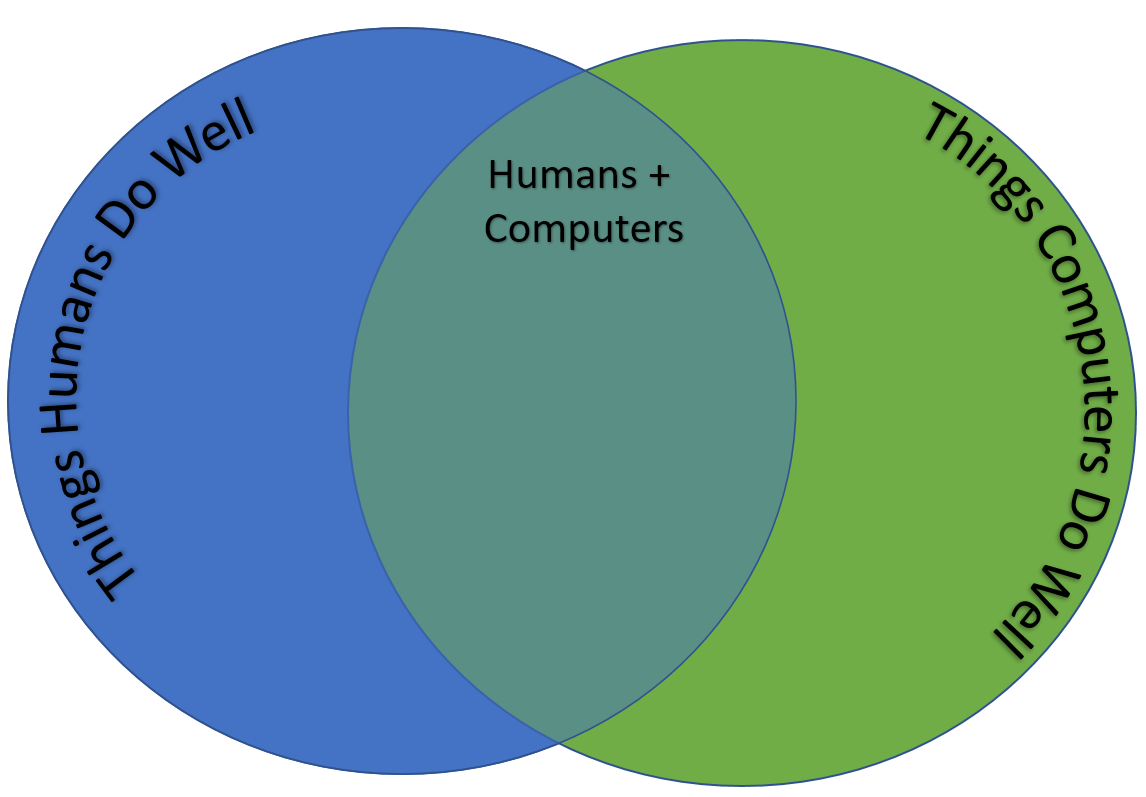 [Speaker Notes: Let’s do a bit of review.]
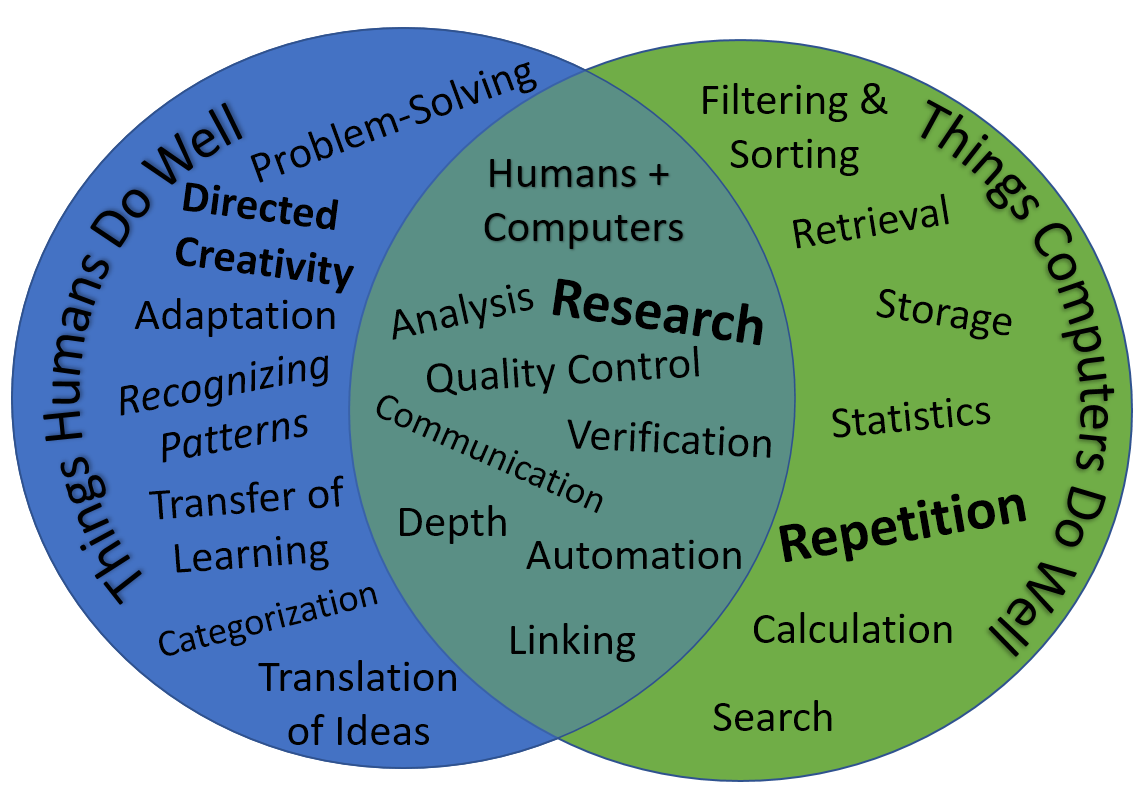 Foundational Technologies
Keyboards (Overview)
Cameroon Keyboard
Android App
Windows Keyboards
Linux XKB
Keyman Keyboard
Keyboard App Creator
Ukelele
Keyman
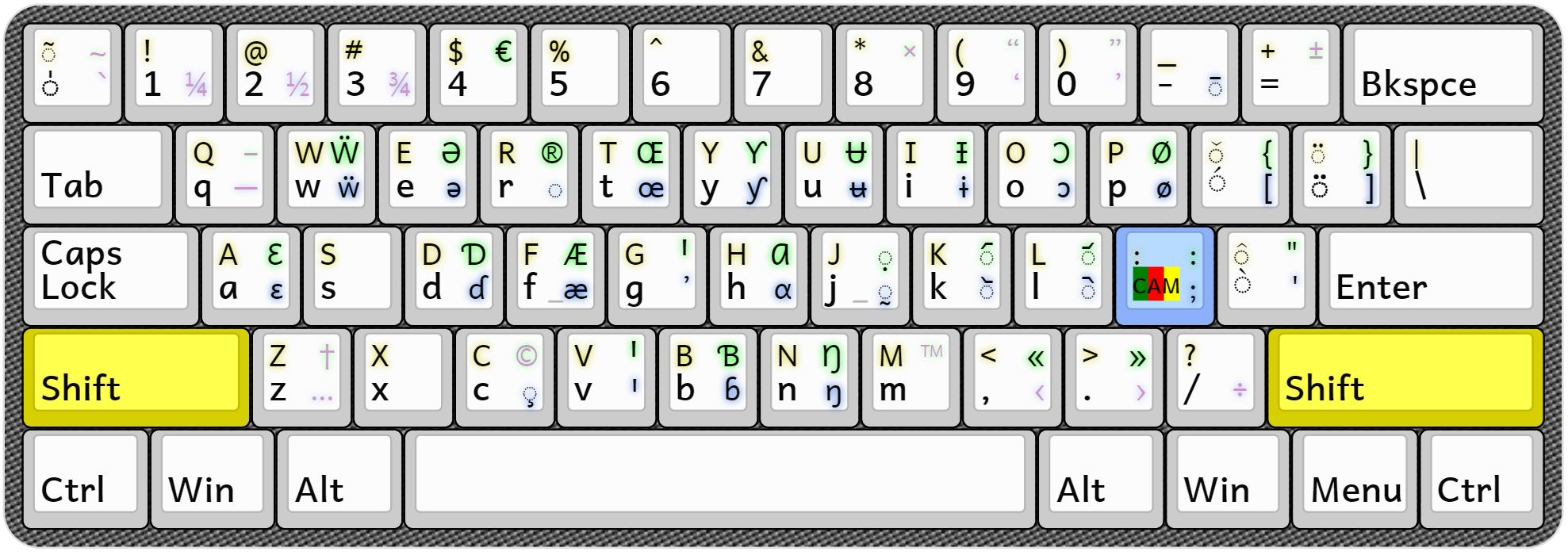 Keyman
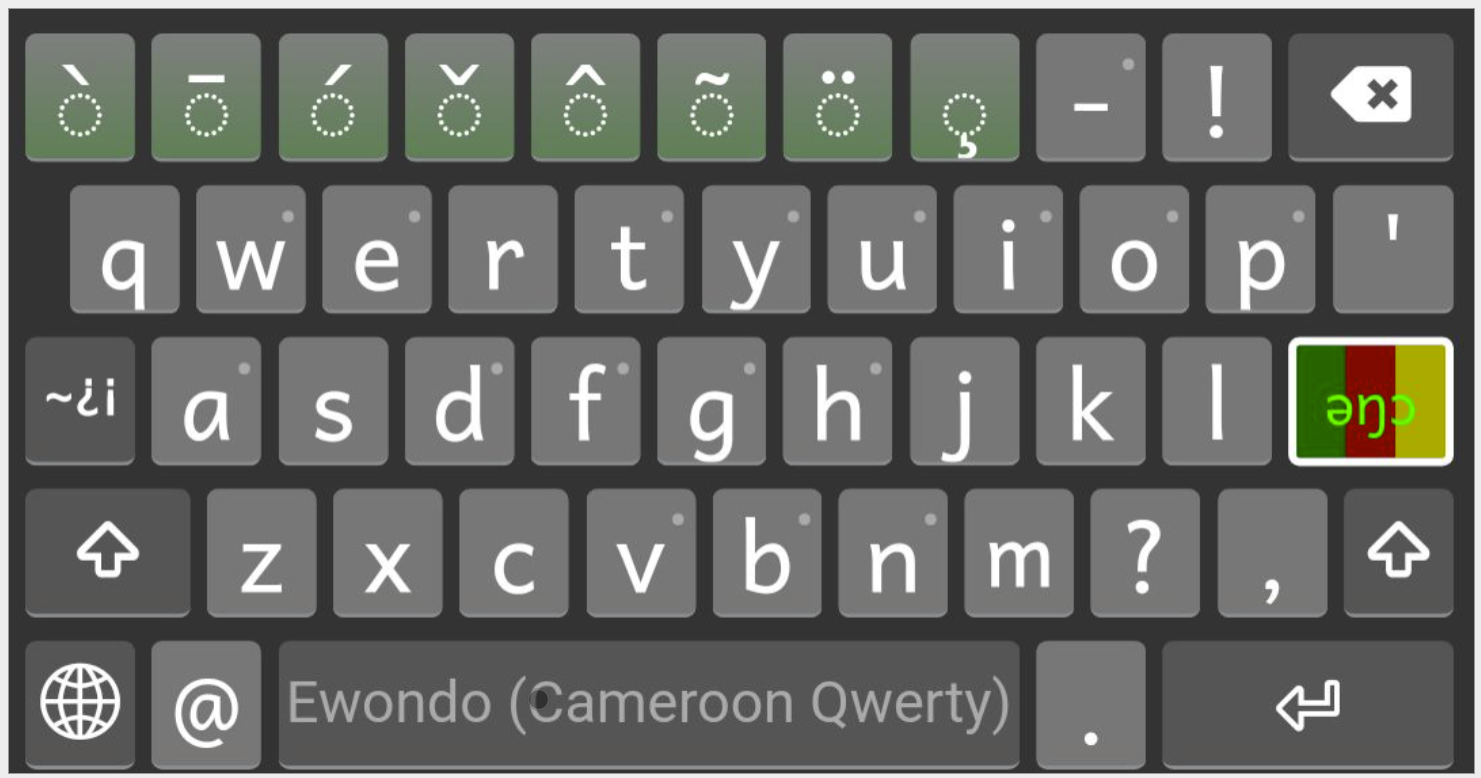 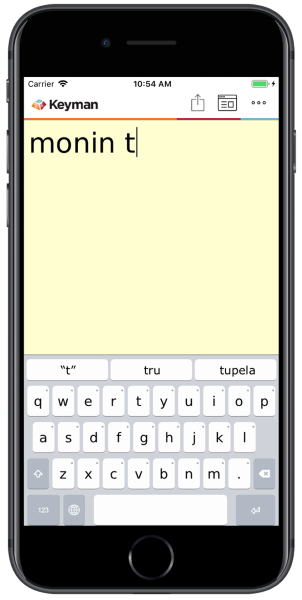 Predictive Text
Unicode Conversion (Overview)
SIL Converters
Tavultesoft Character Identifier
OO Linguistic Tools
Translation
Translation Tools (Overview)
Editing
Paratext (and Paratext Lite)
Adapt-It
The Bible Translator’s Assistant
Checking
Paratext
ScriptureForge
TransCelerator
TranslationCore
Paratext 9.1
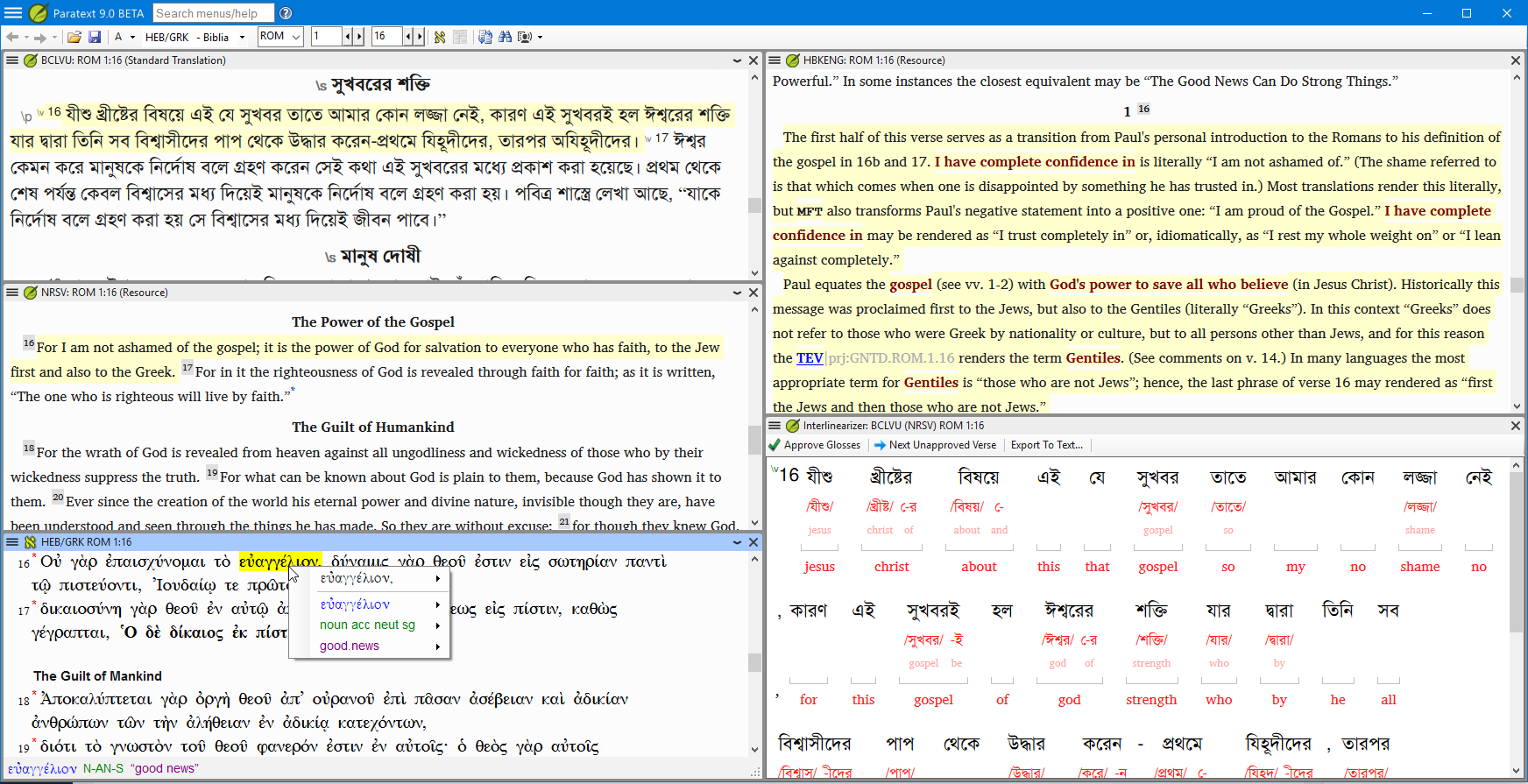 Paratext Enhanced Resources
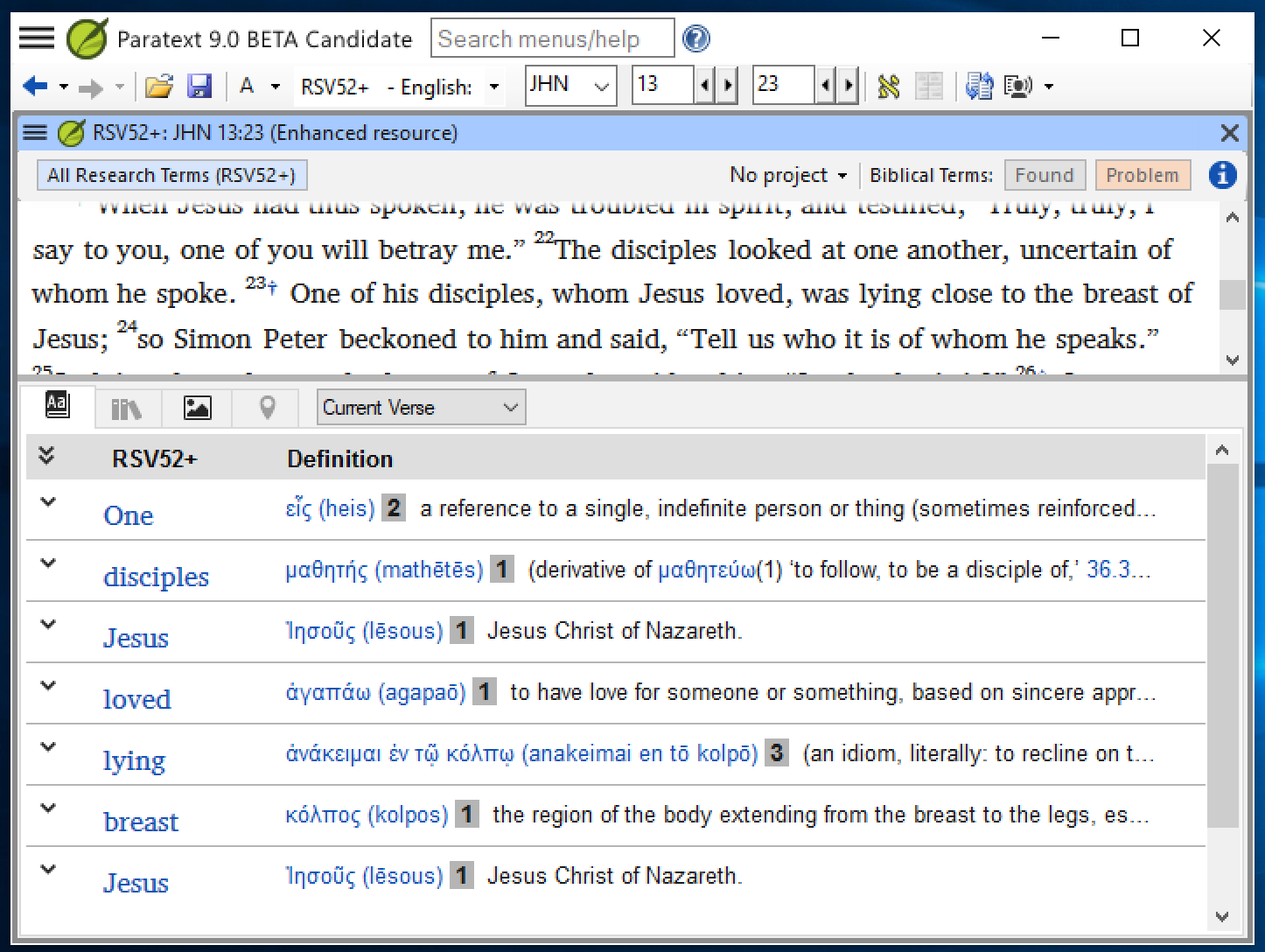 Paratext Project Plans
International pressure to apply and update project plans.
SIL Compact Plan
Improvements to the Tool.
Paratext Lite
https://paratext.org/2020/10/28/paratext-lite/
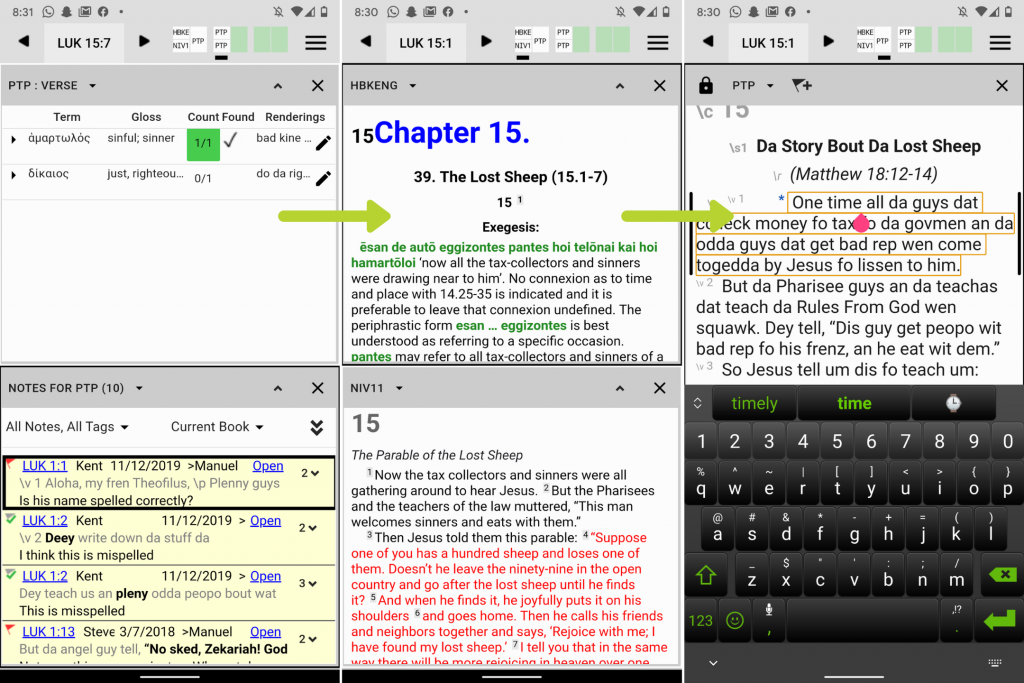 The Bible Translator’s Assistant
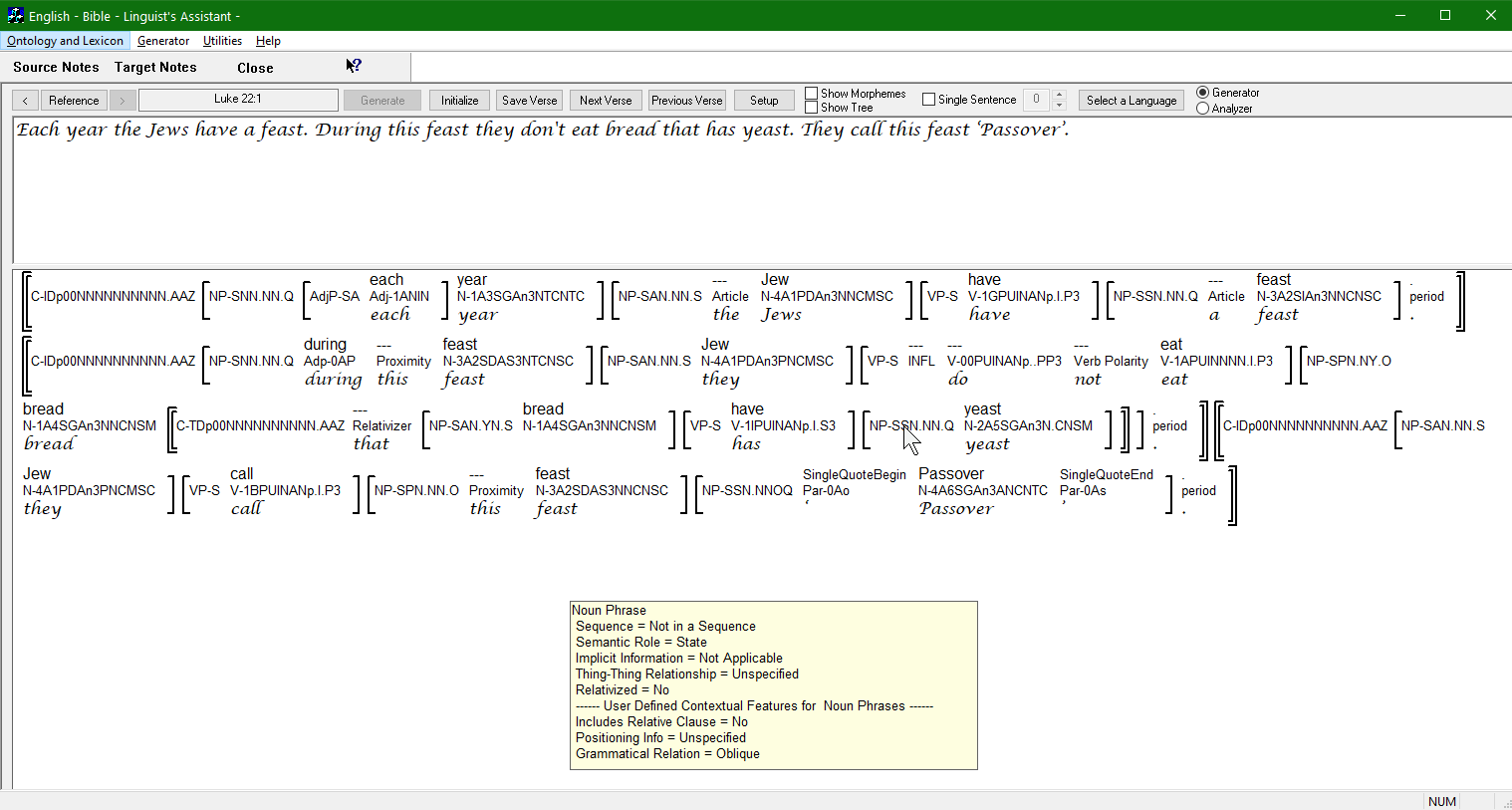 ScriptureForge
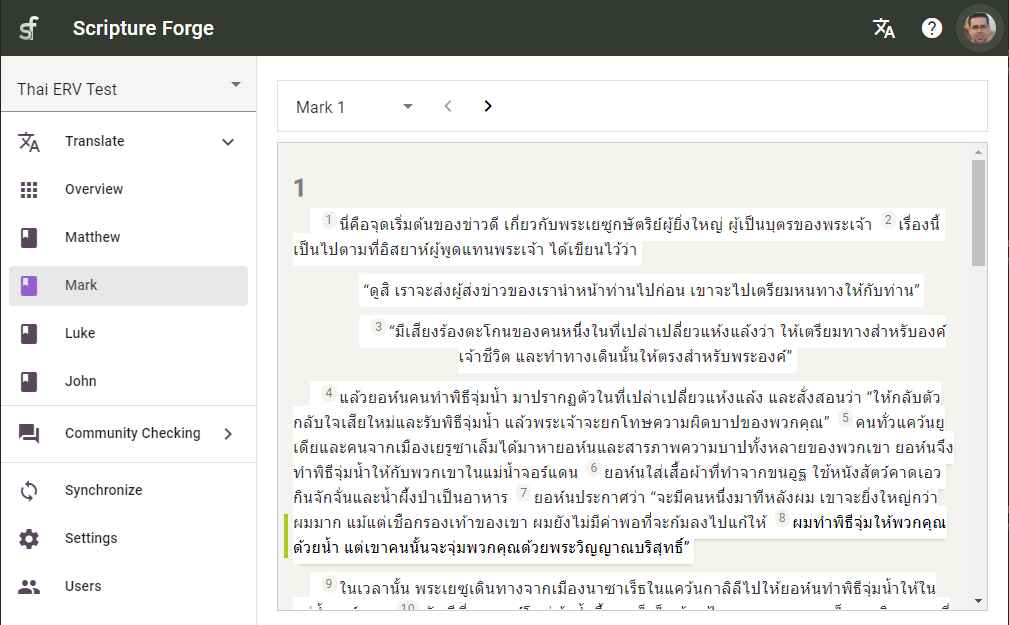 TranslationCore: Translation Checking Questions
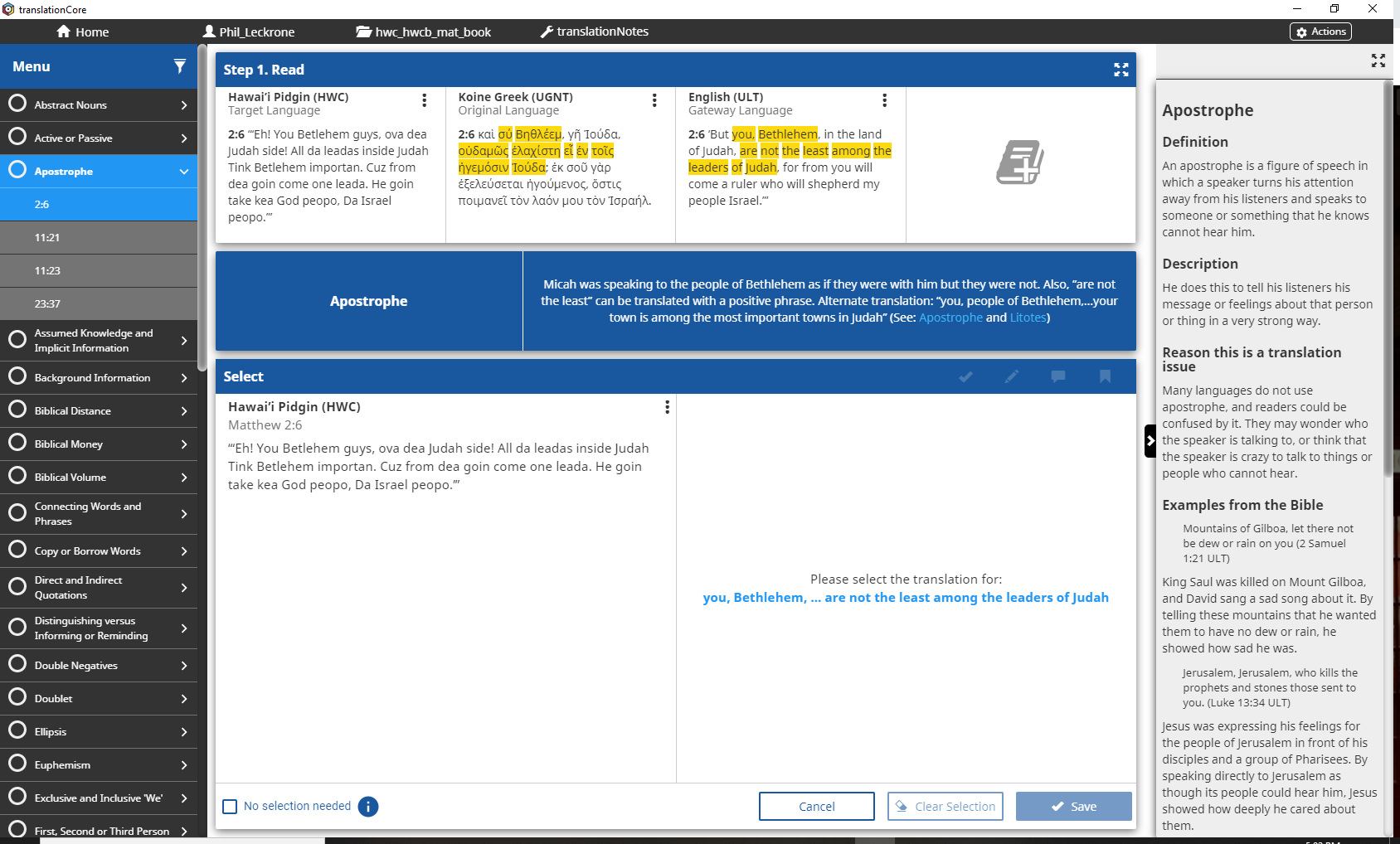 Translation Resources (Overview)
Paratext Resources and Enhanced Resources
Translator’s Workplace Logos
Bureau de Traducteur Logos
Biblical Analysis and Research tool (BART)
Pupitre (Discontinued)
Translator’s Workplace Logos
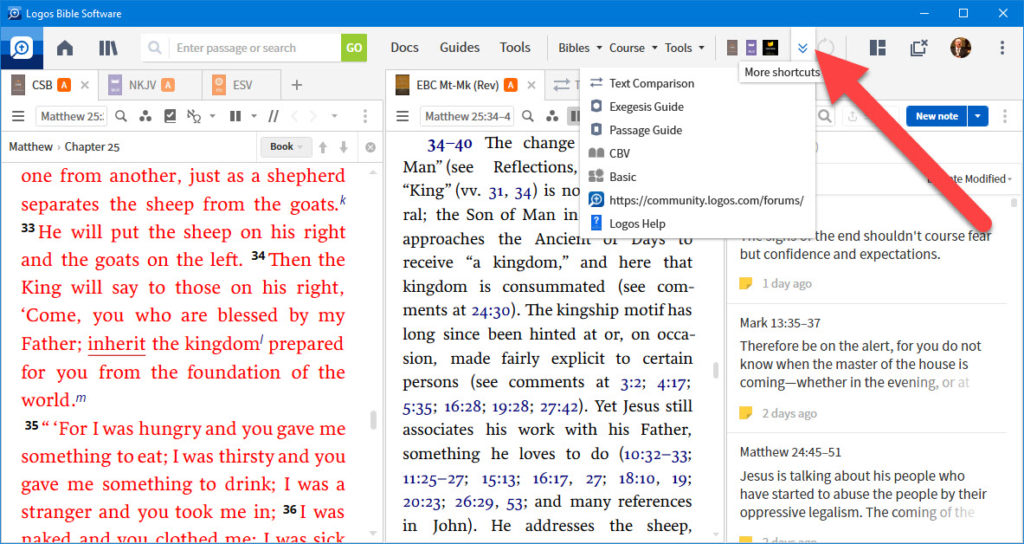 Working with Oral Scripture (Overview)
Full Oral Process
Render
Transcribing Oral Stories for Checking
Transcriber
Recording Scripture
Glyssen
HearThis
Transcriber (SIL)
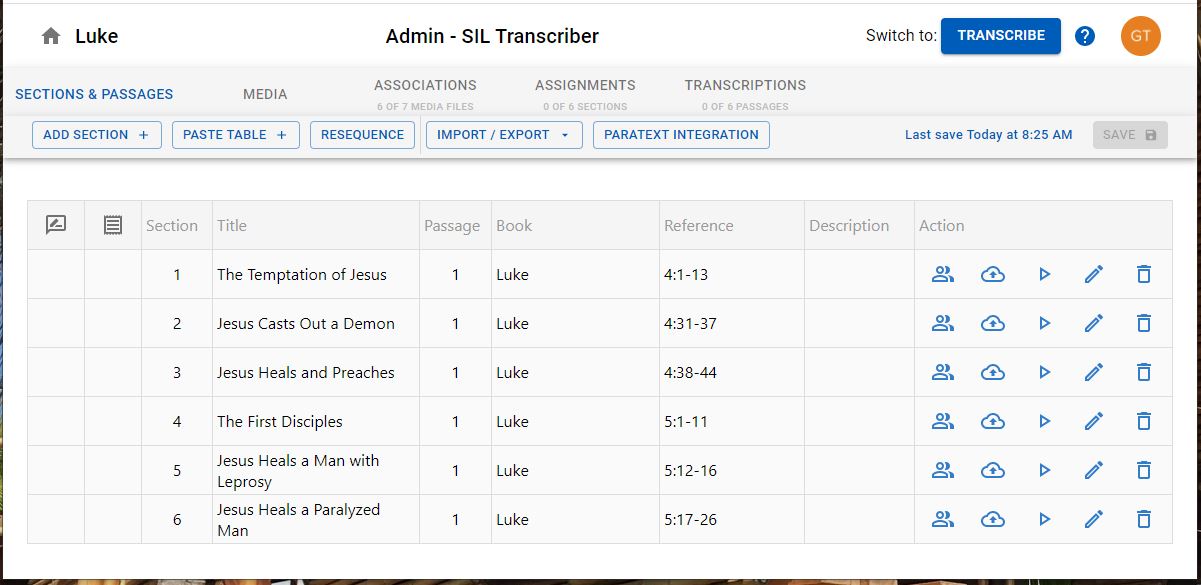 Scripture Publishing (Overview)
Draft:
PTXPrint
Print Draft
Final:
Publishing Assistant and inDesign
Scripture App Builder
PTXPrint
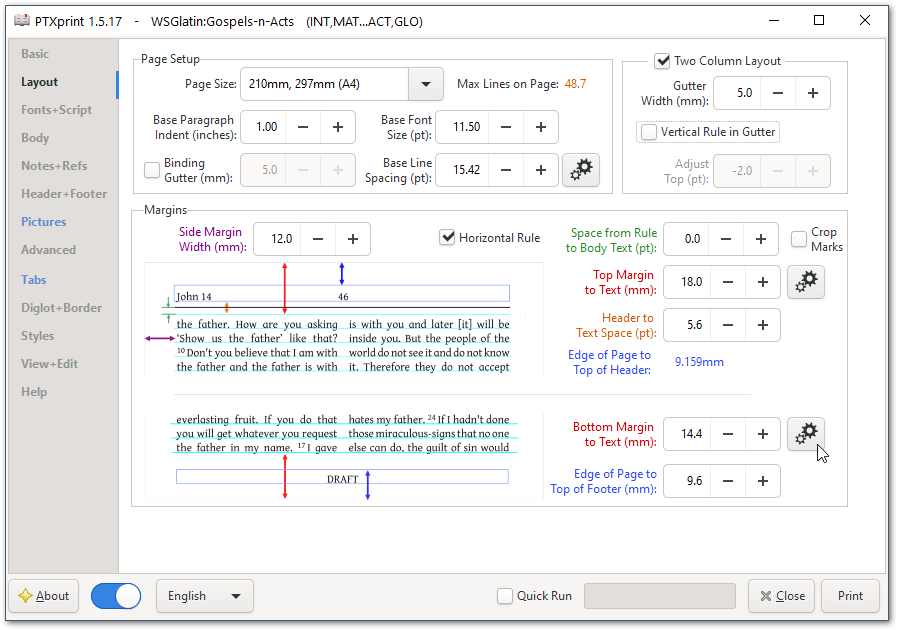 Scripture App Builder
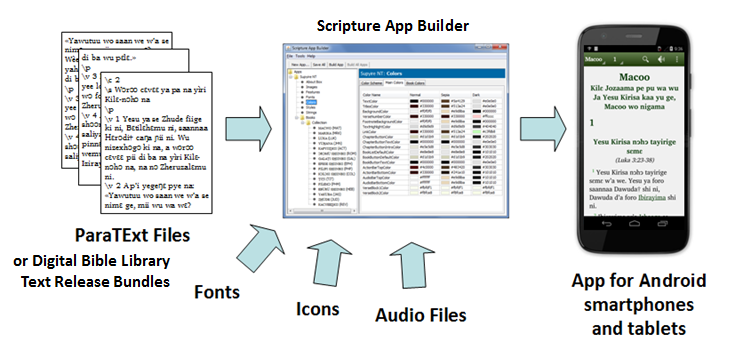 Free Bible Images
https://www.freebibleimages.org/about/
Lessons from Luke
https://lessonsfromluke.gospelcoding.org/
Publishing
XLingPaper
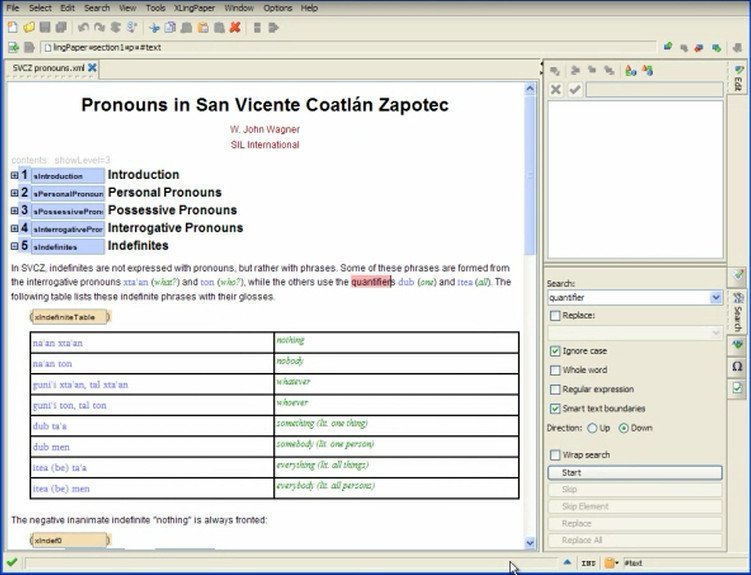 Antidote
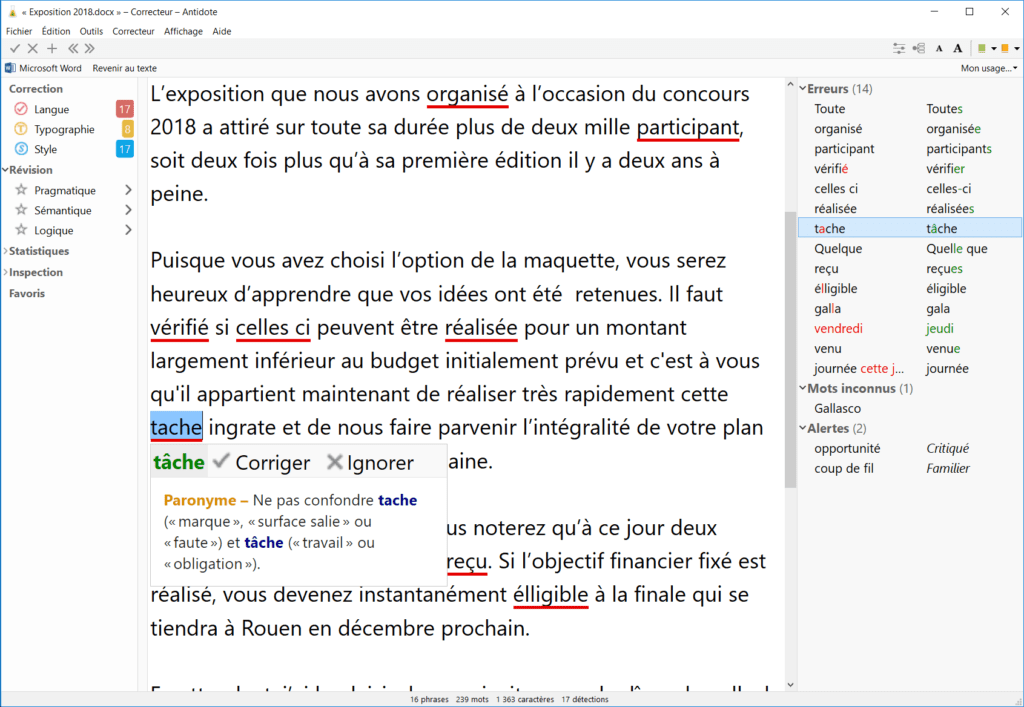 Literacy
Primers (Overview)
WordLists and Teaching Order
PrimerPrep
Synphony
Bloom
Making Books
Bloom
Desktop Publishing Software
Bantu Literacy Tools?
PrimerPrep
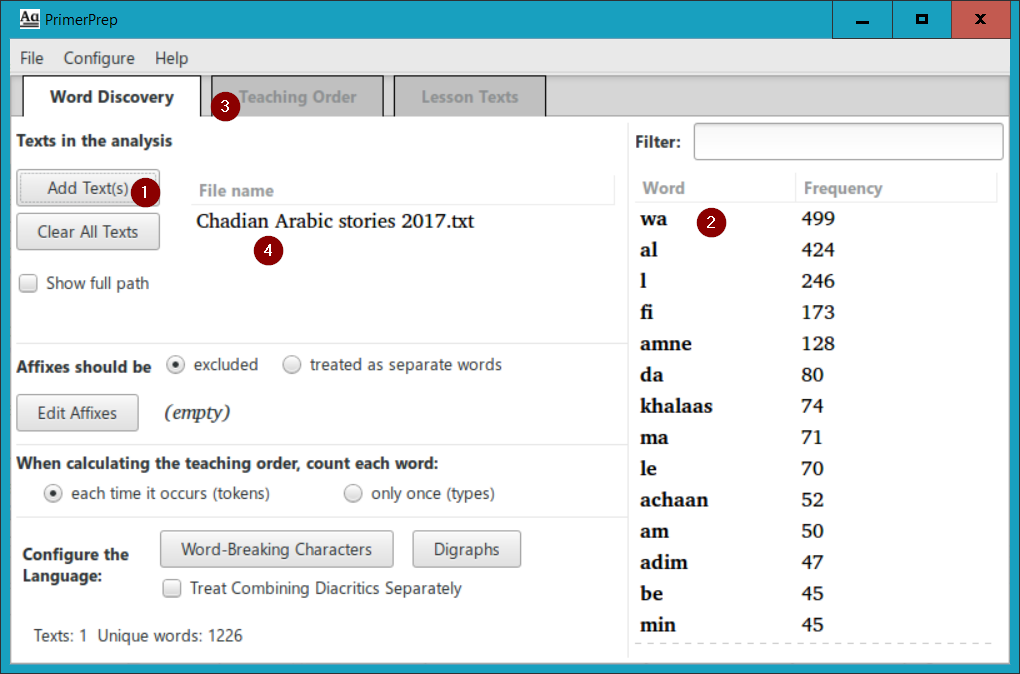 Shellbooks (Overview)
Bloom
Desktop Publishing Software
Bloom
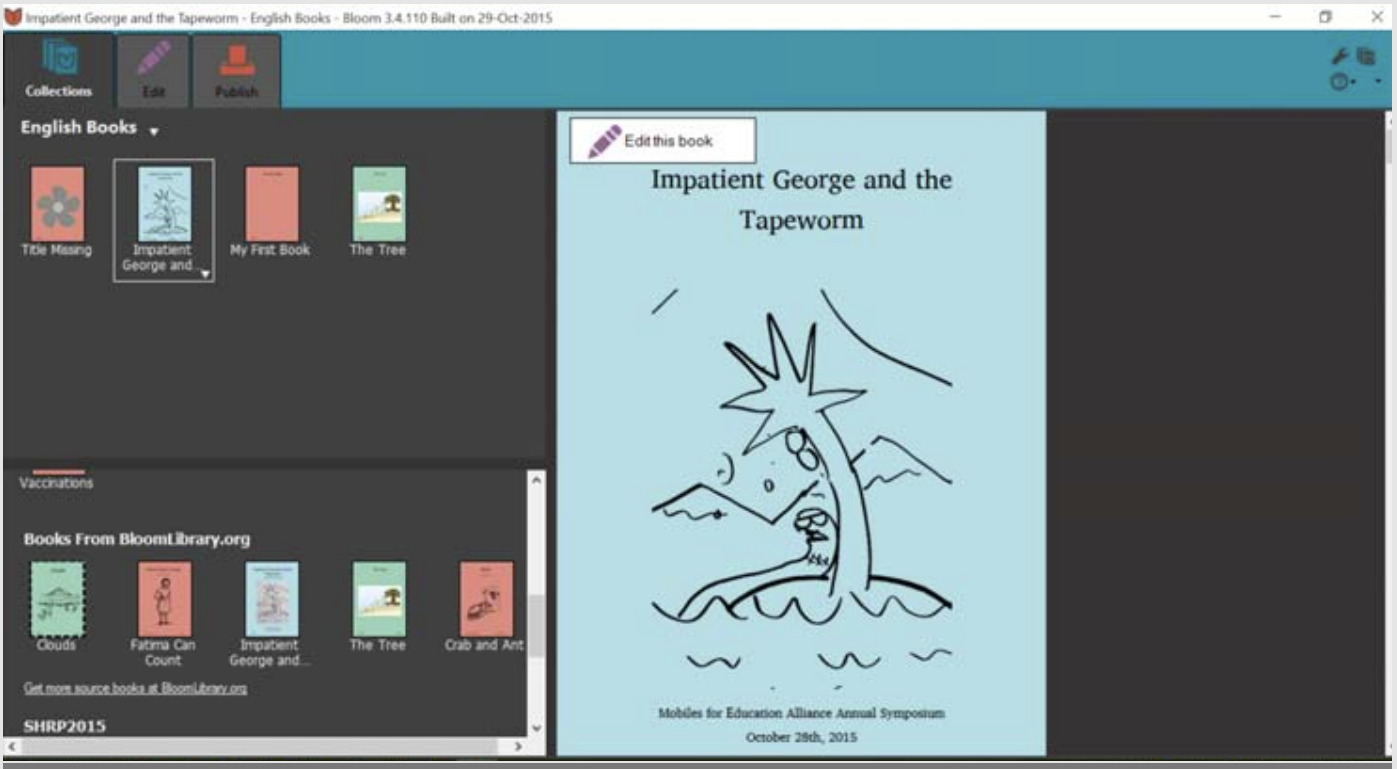 Bloom Reader
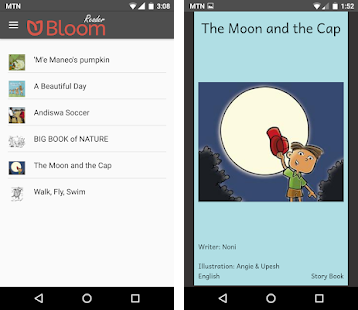 AlphaChart
https://alphachart.gospelcoding.org/
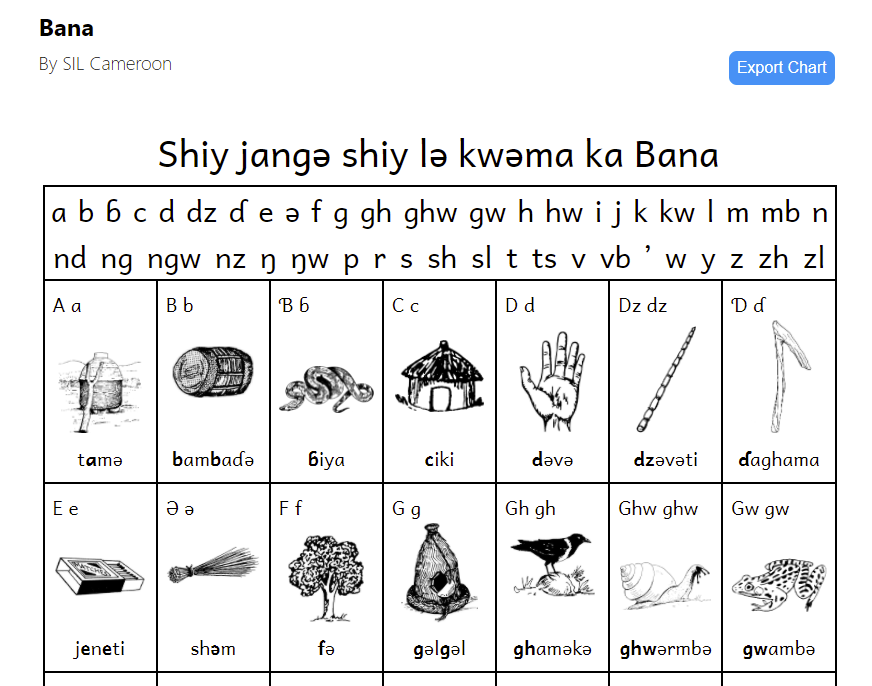 Linguistics
Word Collection (Overview)
(Wordlists or Rapid Word Collection)
FLEx
TheCombine
WeSay
WordSurv
Lexicon Development (Overview)
FLEx
LanguageForge
WeSay
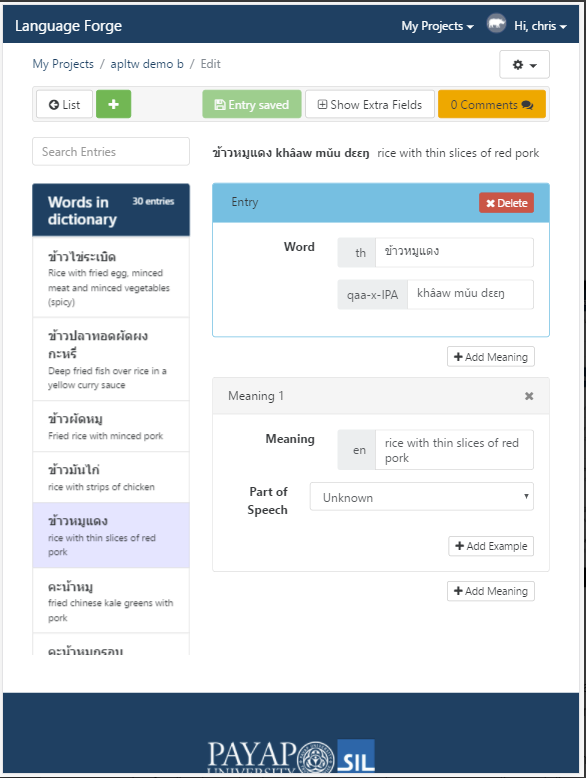 LanguageForge
Lexical Publishing (Overview)
Pathway
Dictionary App Builder
Webonary
Lexique Pro
Webonary
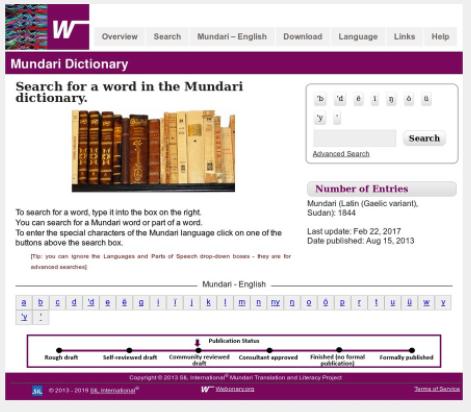 Phonological Analysis (Overview)
Phonology Assistant
Speech Analyzer
Praat
PTEST
Speech Analyzer
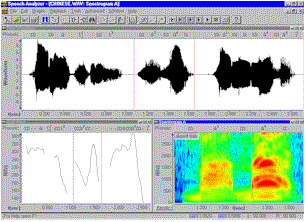 Phonology Assistant
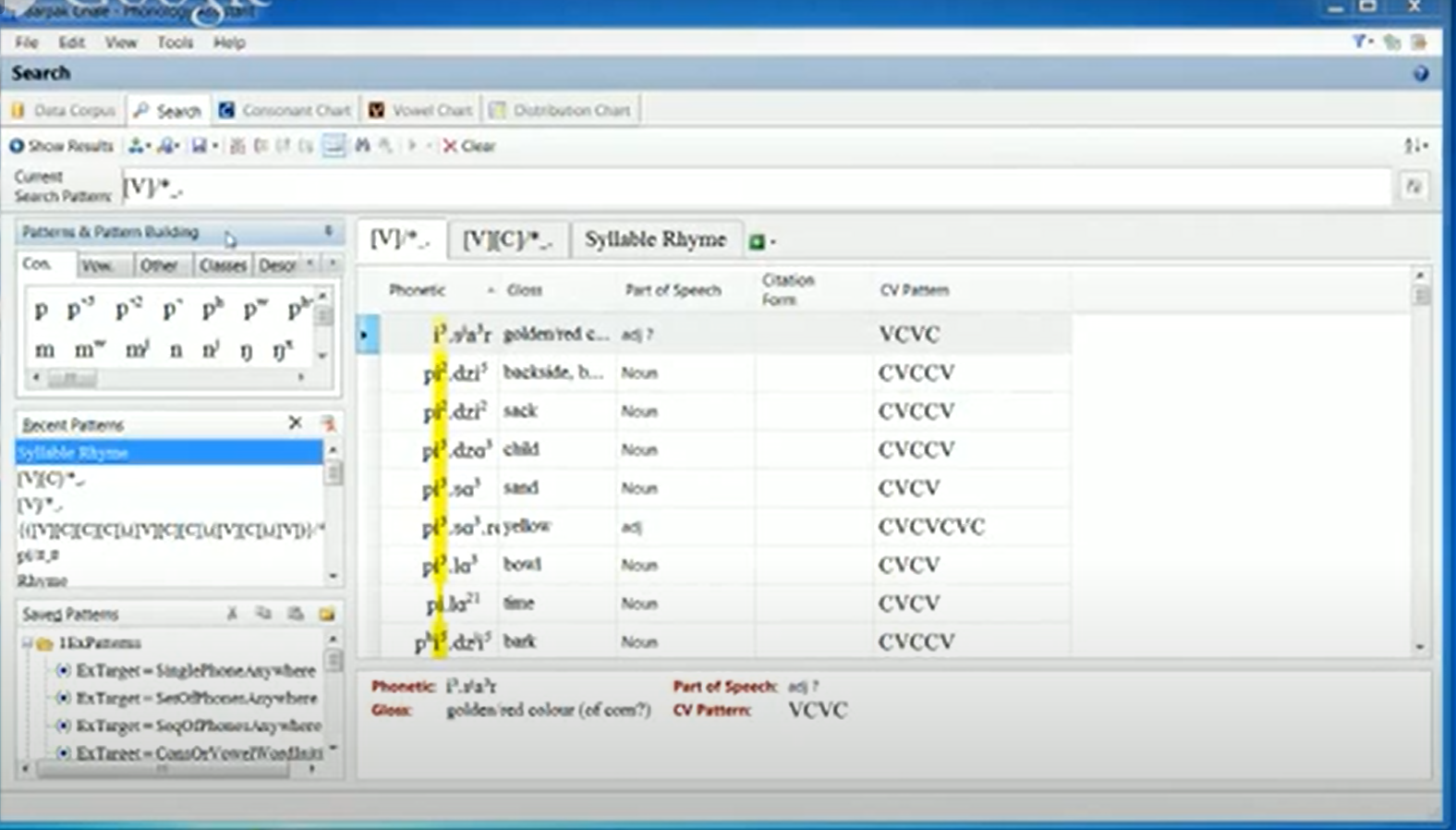 Survey
WordSurv
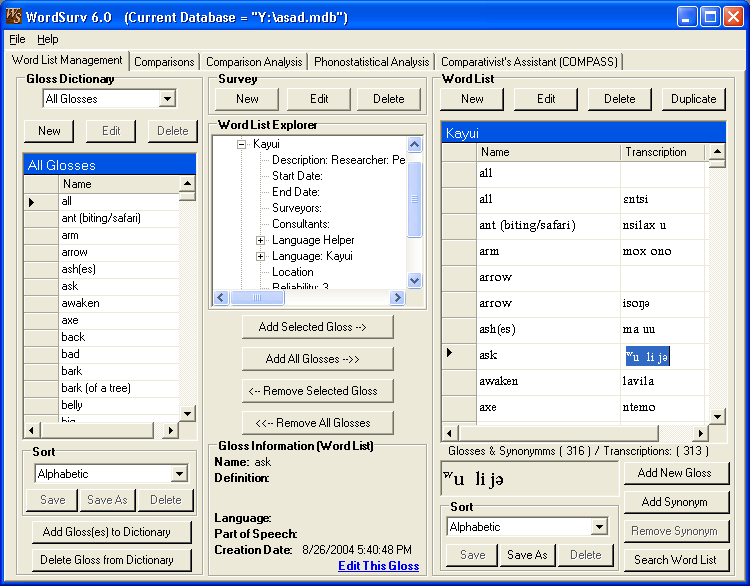 Cog
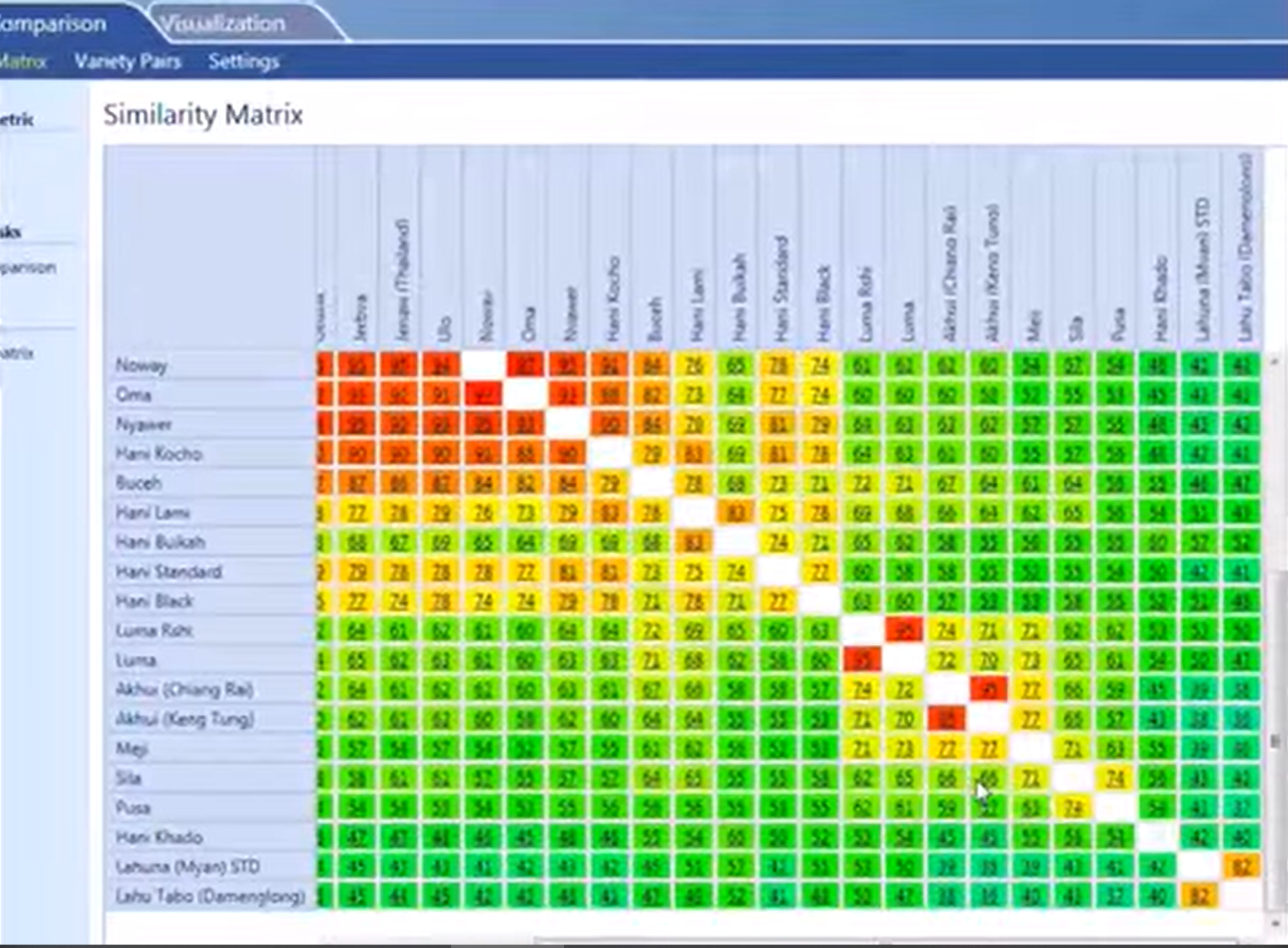 Language Documentation
SayMore
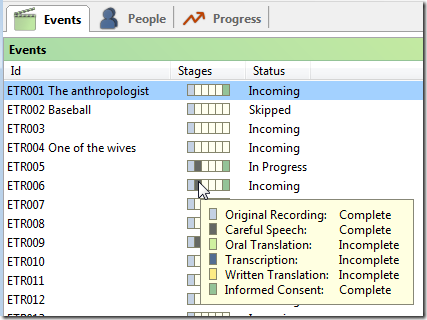 Prestige
Prestige
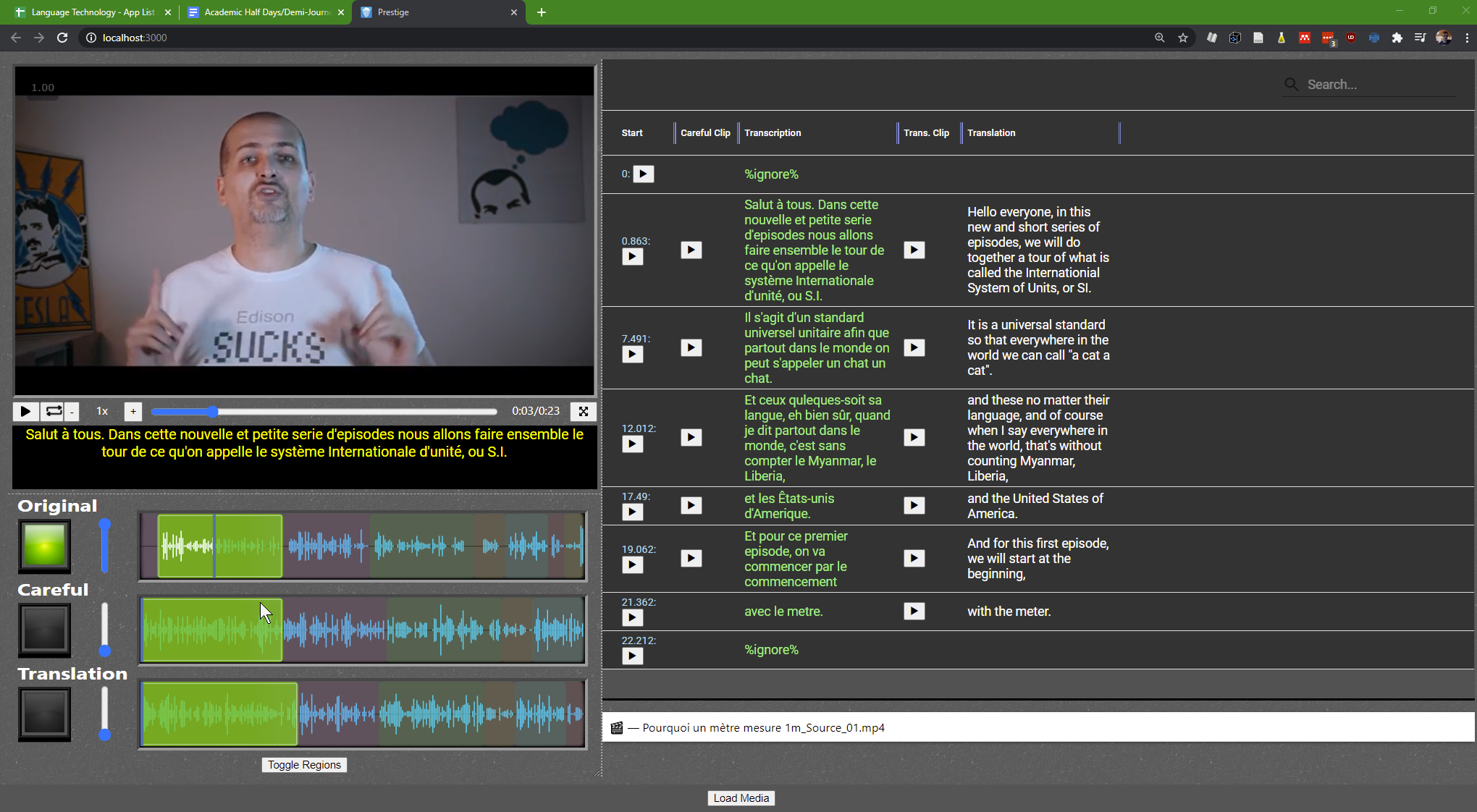 Questions?
Motivation
My brain chemistry chooses those things I will naturally hyperfocus on and those that I have to fight to focus on.
Hyperfocus tasks are usually novel or complex problems.
Fight-to-focus tasks are the dull and repetitive ones.
Working Alone (with a Deadline)
The “Sweet” Spot
One thing I learned in college was NOT to try to finish a complex project too early.
Some sections may not have been taught yet.
As early birds hit hard problems, the objective may be clarified.
If you push through and try to complete it too early, you’ll probably end up redoing a significant amount.
Start early to get a feel for what is needed, learn the basic skills as you go, do some early tests, but plan to do the final version near the end. 
Of course, all this backfires if another major projects come up.
Working Alone (with a Deadline)
Sidenote:
If you come to me with something that has a deadline in the distant future, I will get it done by the deadline, but don’t be surprised if I pull an all-nighter to do it just before the deadline.
(If possible, please tell me a reasonable expected time, rather than the final deadline that will stress you out.)